Enterobacteriacae Indentification: EnteroPluri© System
The Enterotube System
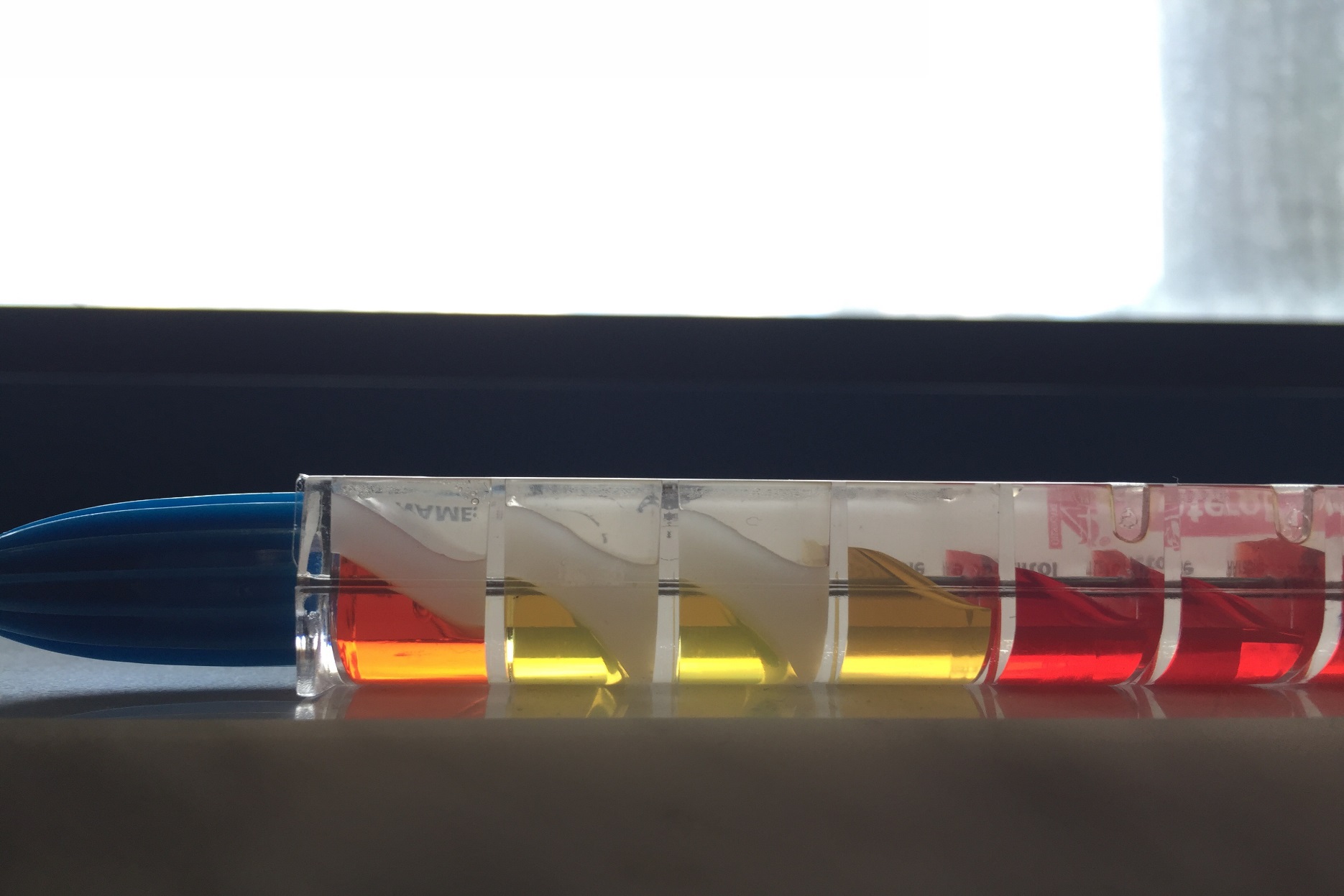 1
2
3
4
Chamber 1
Glucose/Gas: fermentation of glucose can result in the production of acid or acid and gas; the acid shifts the pH resulting in a yellow color change.  Gas production will cause separation or cracking of the wax overlay from the surface of the media. 
Chamber 2/3
Lysine (amino acid)/Ornithine (amino acid): decarboxylation of an amino acid causes the alkaline end product. This results in a media color change to purple. 
Chamber 4
H2S:black precipitate of ferric sulfide indicates positive results 
Indole: Kovac’s reagent is added AFTER incubation; pink-red color change indicates positive result
The Enterotube System
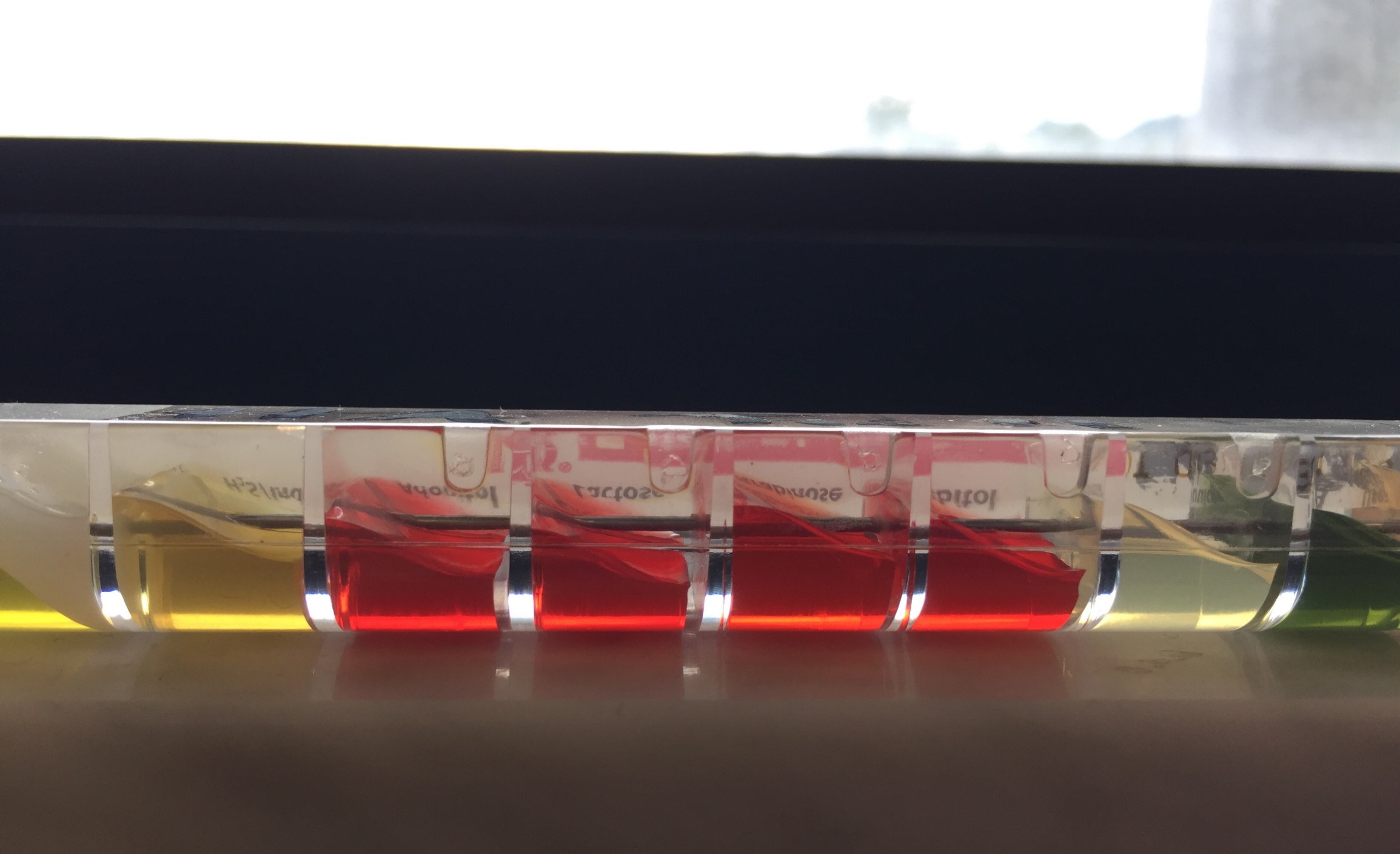 5
6
7
8
9
These next 8 chambers require AEROBIC conditions.
This is why we pierced a hole in the last 8 chambers, to allow oxygen to circulate through the chamber 
Chambers 5,6,7,and 8
Adonitol, Lactose , Arabinose, Sorbitol(sugars): fermentation of these sugars create an acidic end product; a Yellow Color change in the media indicates a positive result.  An orange color is considered negative.
Chamber 9
Voges-Proskauer: NOT USED IN THIS LAB.
The Enterotube System
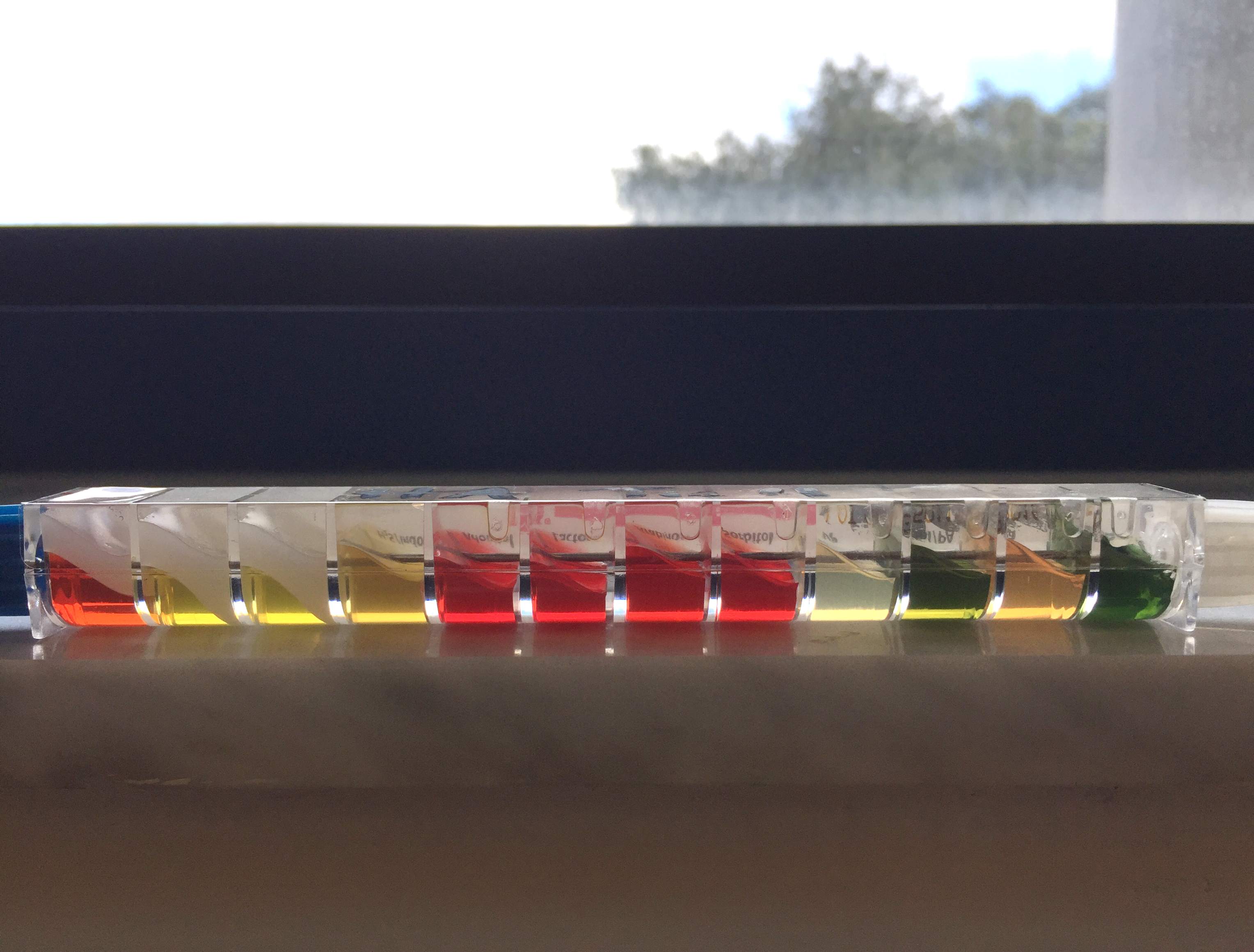 12
10
11
Chamber 10
Any change from green is considered positive for Dulcitol OR Phenylalanine; NOT both. If the compartment remains green then it is negative for both. 
Dulcitol (sugar): yellow/golden media color change indicates a positive result
Phenylalanine (amino acid): black/smoky grey color change indicates a positive result
Chamber 11
Urea:detects the production of urease, an enzyme that catalyzes the break down of urea. Light pink/pink color change indicates a positive result 
Chamber 12
Citrate: contains citrate as a sole carbon source. Blue color change indicates a positive result
Coding the EnteroPluri Tube
Indicate each positive test by circling the corresponding number
And adding the circled numbers in the bracketed sections.  This gives a 5 digit number that is matched to the Interpretation Guide.
Antimicrobic Sensitivity testing:The Kirby-Bauer Method
Measure the diameter of Zone of Inhibition around each disk in millimeters.
Look up the name of the antibiotic and the organism you used. 
Pages 104-105 in manual
Record your results and your other classmates results 
Make sure you have results for each organism used in lab
Can you determine which antibiotic is most suitable for the course of treatment?
Kirby Bauer Method
Sensitive